CalentamientoHoy es lunes, 3 de febrero del 2014.
Translate into Spanish:

My house has a small living room.
My house has no basement.
There is a table in the kitchen.
LA CASAMi casa tiene ………..
El comedor
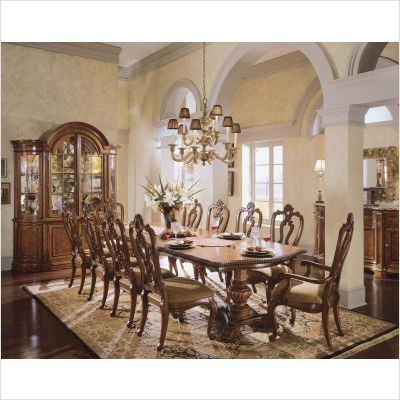 El pasillo
El estudio/ la oficina
El garage
Las escaleras
La mesa
El sillon
El sofa
La recamara/la comoda/la habitacion/el cuarto
La estufa
El microondas
El refrigerador/la nevera
El estante de libros/el librero
La cama
El armario
La pared
El poster
el cuadro/la foto
El techo
El piso
La puerta
La ventana
La alfombra/la carpeta
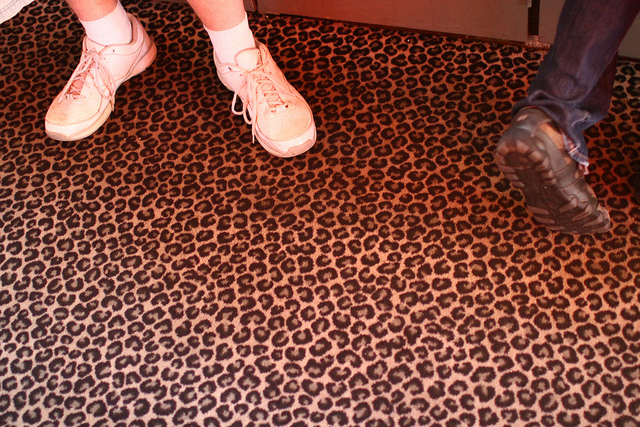 La lampara
El bano
La cocina
La sala
el atico
El sotano
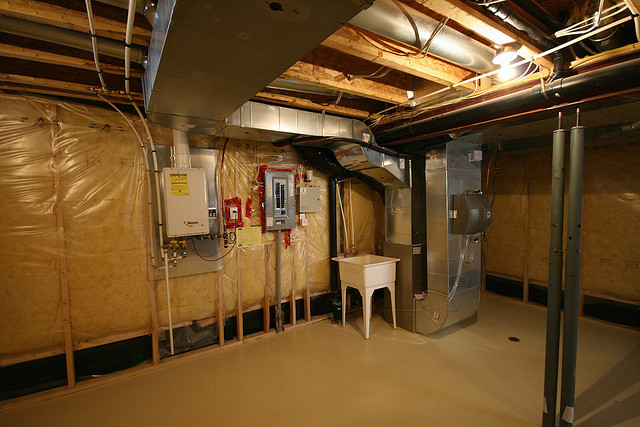 DIALOGO
Tiene tu casa una cocina? 
Si, mi casa tiene una cocina.
Tiene tu casa un bano?
Si, mi casa tiene un bano./ No, mi casa tiene ______banos.
Tiene tu casa un sotano? 
Si, mi casa tiene un sotano/No, mi casa no tiene un sotano.
Tiene tu casa un estudio?
Si, mi casa tiene un studio./ No, mi casa no tiene un studio.
Tiene tu casa una recamara?
Si, mi casa tiene una recamara./ No, mi casa tiene ______ recamaras.
Escritura
Describe tu casa.
Mi casa tiene una sala. En la sala hay un sofa y una mesita con una lampara. En la cocina hay una estufa, un refrigerador y un  microondas. Tambien hay una mesa con seis sillas.